WEL COME
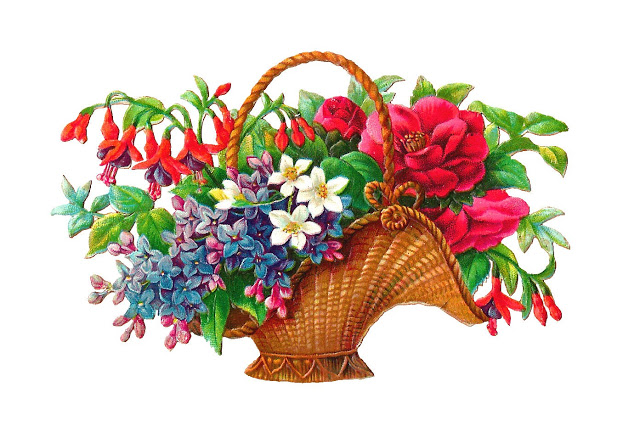 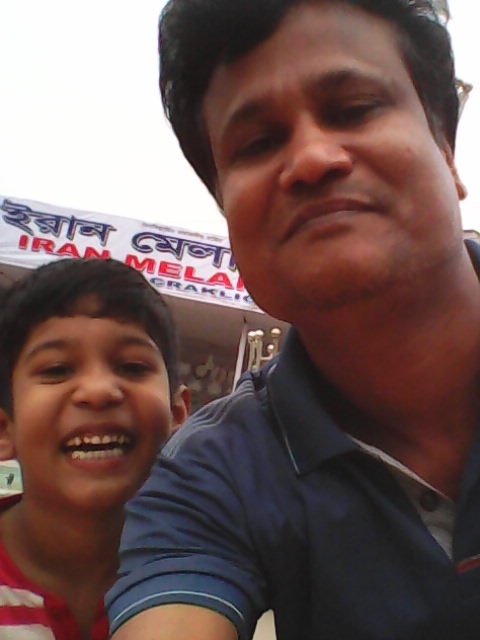 Engr. Masod RanaInstructor (Electronics)Technical School and College,Tangail.
6/23/2016
Electronics
2
GAIN  ATTENTION.
6/23/2016
Electronics
3
RECTIFIER
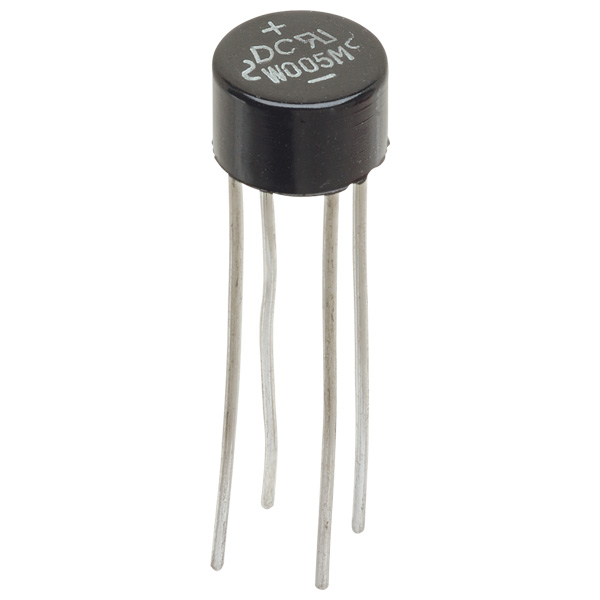 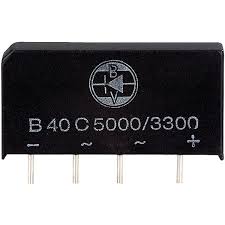 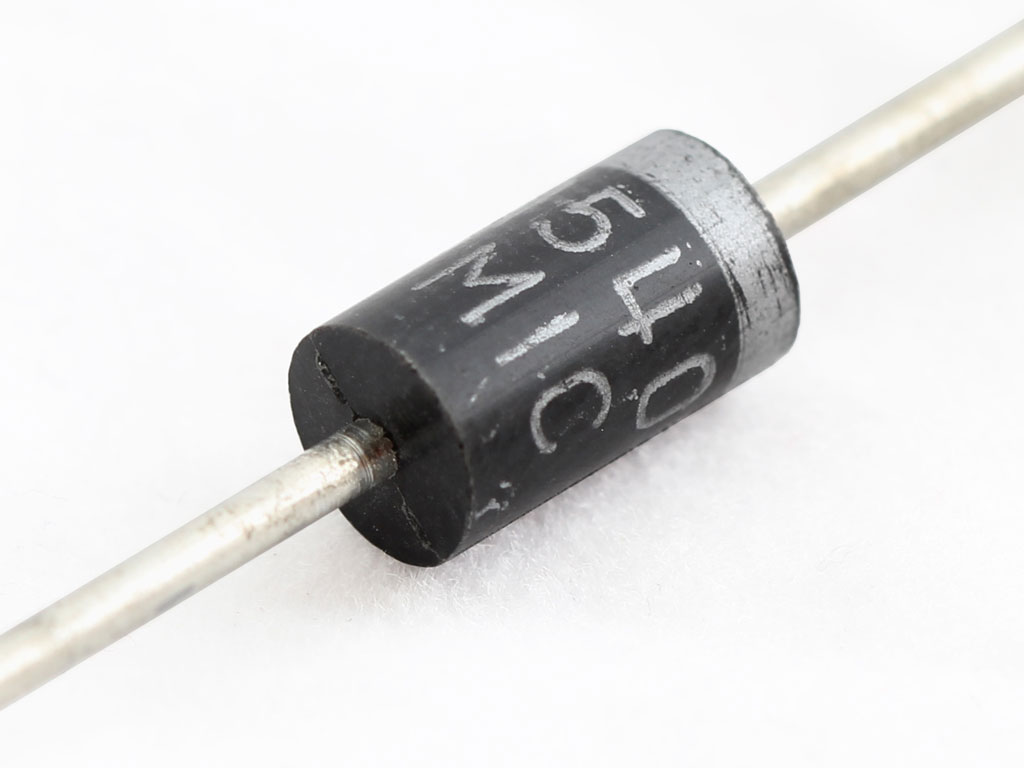 6/23/2016
Electronics
4
LEARNING OUT COMES.At the end of the lesson you should able to  -1. Describe working principle of Rectifier                             2. Identify Rectifier Circuit .3. Classify the Rectifier Circuit.4. Explain the Rectifier Circuit.
6/23/2016
Electronics
5
Recall of prior learning
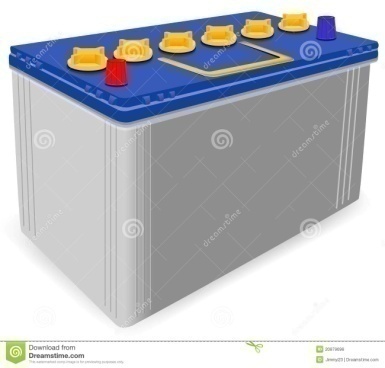 Symble of diode
DC
Diode
6/23/2016
Electronics
6
Rectifier diode
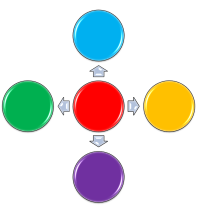 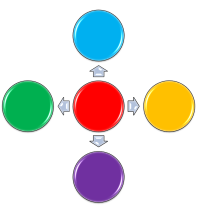 AC
DC
PRESENT THE CONTENT
Classification of rectifier
# Half wave rectifier
# Full wave rectifier
# Bridge rectifier
6/23/2016
Electronics
8
RECTIFIER CKT
Half wave
Full wave
Center trap Full wave
Bridge
Half wave Rectifier ckt
o/p wave
Rectifier
Current Flow
Load
Input
Full wave Rectifier
o/p wave
D 1
Input
Load
D 2
Bridge Rectifier
o/p wave
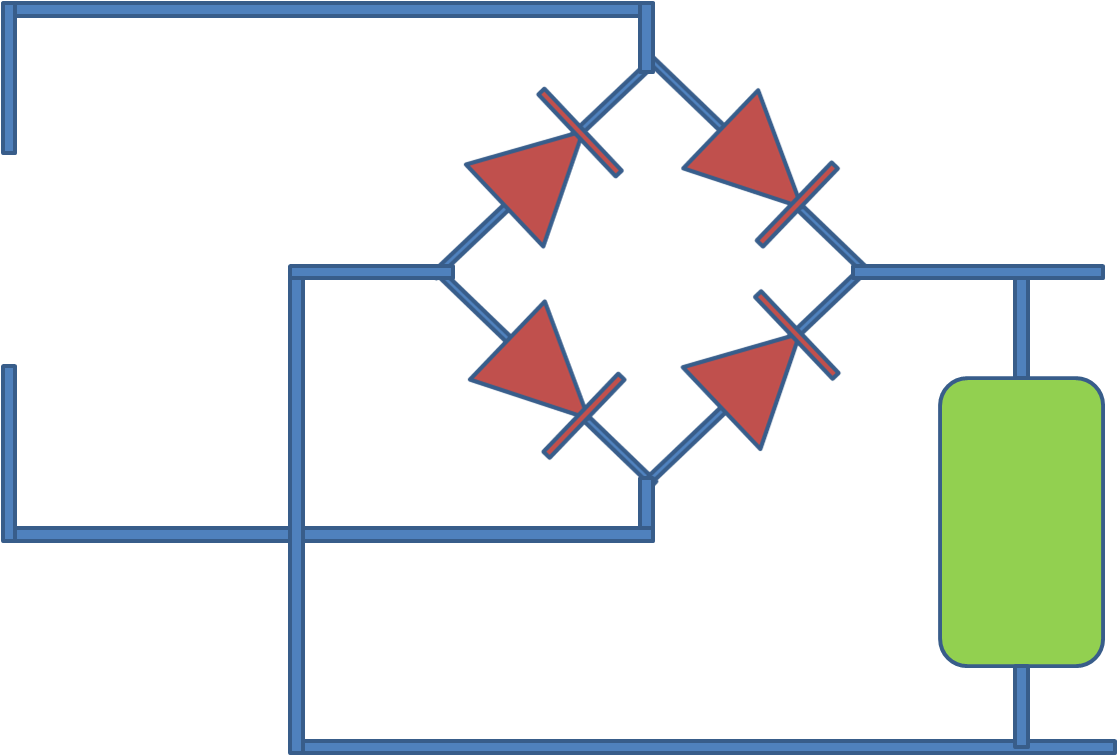 D4
D1
input
D3
D2
Load
VIDEO
Provide learning guidance
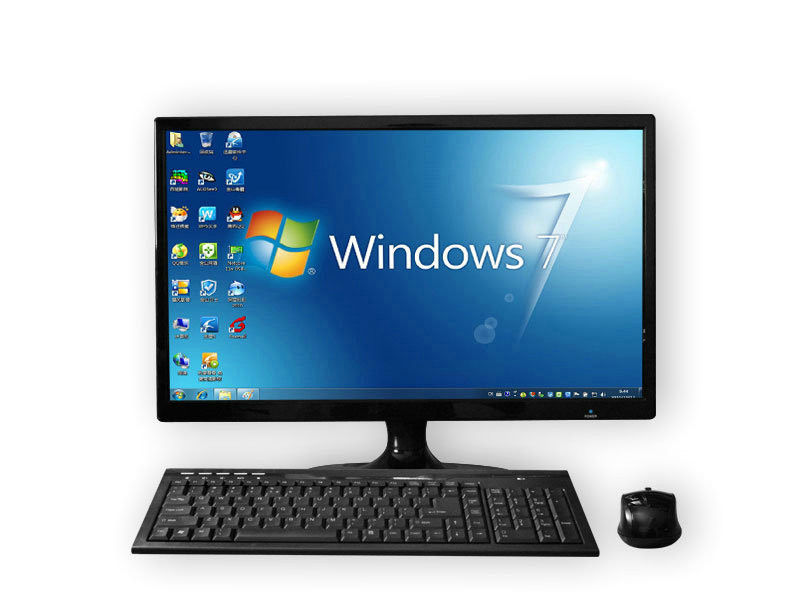 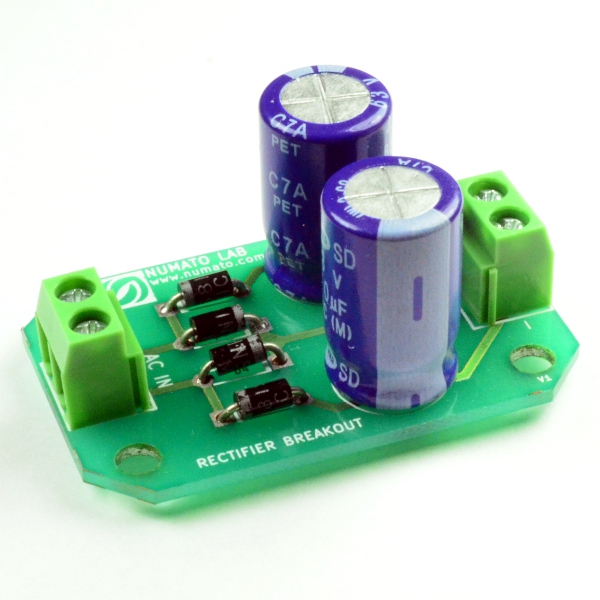 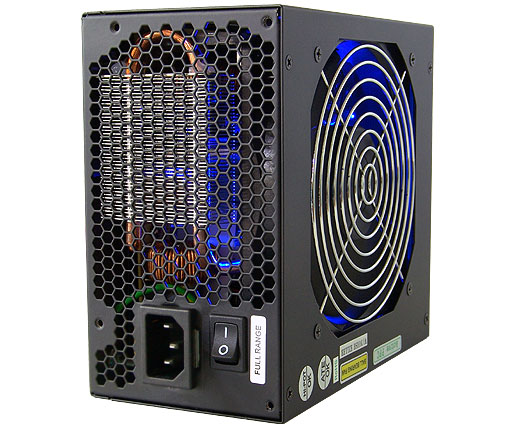 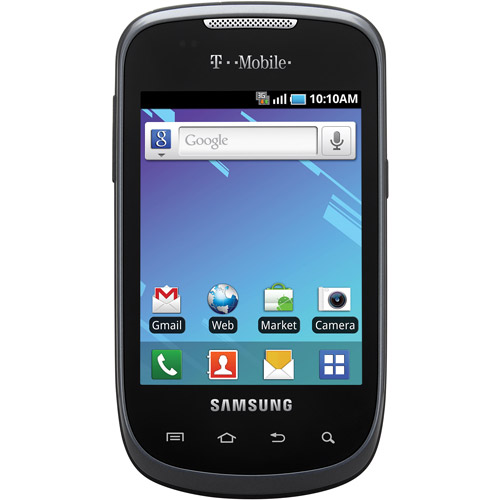 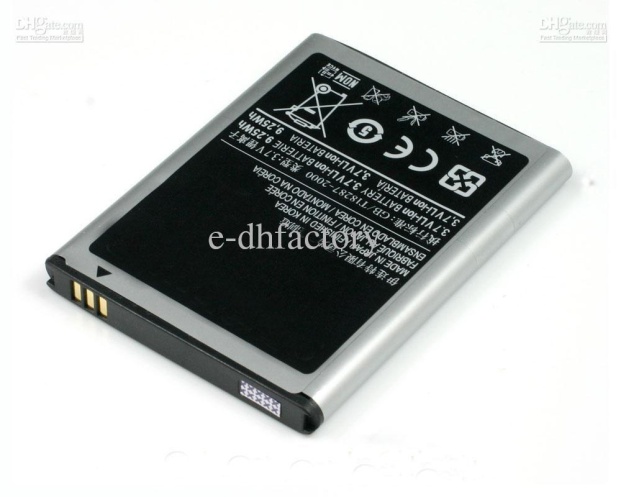 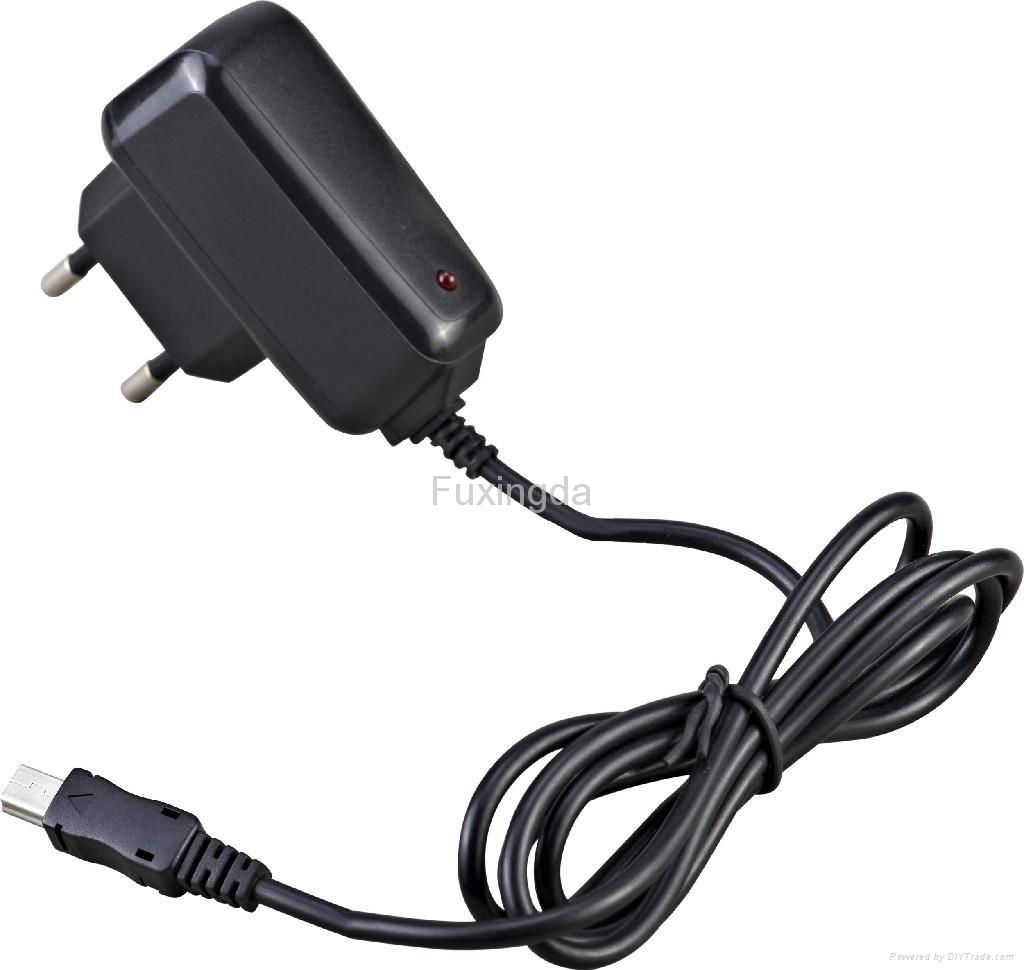 Look at the picturs
Elicit performance
1. Write classification of rectifier
2. Draw half wave rectifier ckt
3. Draw full wave rectifier ckt
4. Draw bridge  rectifier ckt
6/23/2016
Electronics
15
Provide feed back
1.How many diode are needed for half wave rectifier ?
2.How many diode are needed for full wave rectifier ?
3.How many diode are needed for bridge rectifier ?
4. What is difference between input and output  of half wave rectifier ?
5. What is difference between input and output  of full wave rectifier ?
4. What is difference between input and output  of bridge rectifier ?
6/23/2016
Electronics
16
Assess performance
6/23/2016
Electronics
17
A
A
K
K
Diode
Simble of diode
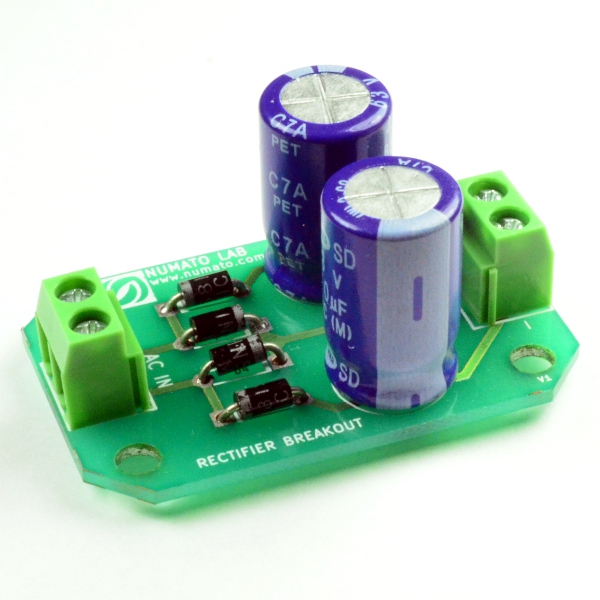 Bridge rectifier
Enhance relation and transfer
Now you make a group by five students and discus with each other 5 min.
6/23/2016
Electronics
19
THANK YOU
6/23/2016
Electronics
20